المحاضرة الاولى في المذاهب الادبية
النظرية الادبية


د. إسراء حسين جابر
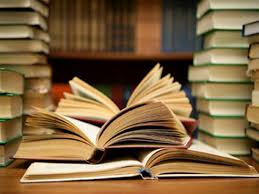 اولا : تعريف النظرية الادبية
هو النظرية التي تهتم بدراسة مبادئ الادب واصنافه ومعاييرهبينما تنتمي الدراسات التي تركز اهتمامها على الاعمال الادبية نفسها ، اما الى (النقد الادبي) واما الى (التاريخ الادبي).
   ويرى رينيه ويليك ، ان اصطلاح (نظرية الادب ) قد يشمل كلا من (نظرية النقد الادبي ) و (نظرية التاريخ الادبي)
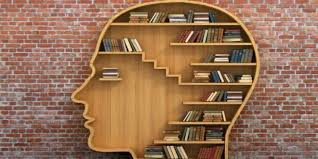 ما هو رأيك من حيث علاقة النظرية الادبية بالنقد وتاريخ الادب
هناك خيط دقيق يفصل بين النظريات الثلاث ، فلا غنى للنظرية الادبية عن النقد الادبي وبدونه لايمكن ان تقوم نظرية ادب ، كما لايمكن للنقد الادبي الاستغناء عن التاريخ الادبي .وعلى الرغم من متانة العلاقة بين نظريات الادب والنقد والتاريخ ، فان لكل واحدة منها خصوصيتها المميزة لها .من جانب اخر عُنيت الدراسات الادبية بتحقيق الصلة بين الادب من جهة ، وبين ما يحيط به من ظروف بيئية واحوال طبيعية ، وانتماءات جنسية وتأثيرات اجتماعية ودينية وهو ما يطلق عليه (تاريخ الادب)، اي ان التاريخ ضروري لفهم الادب لكنه يبقى محتفظا باستقلاله عن النظرية الادبية وعن النقد الادبي .
اي المصطلحات تفضل (نظرية الادب) ام (علم الادب) (البحث الادبي)
مصطلح (نظرية الادب ) افضل المصطلحات وذلك لان علم الادب اقرب في دلالته الى العلوم الطبيعية كما ان ( البحث الادبي) يفهم منه استبعاد النقد والتقويم والتأمل .
هدف النقد
س/ اذا كانت النظرية الادبية تدرس الادب في اشكاله وتطوره دون ان تلح في استخدام قدر كبير من (الحس الفني ) ودون ان تحتاج الى مهارة فنية وقوانين خاصة لا يكون لها نصيب في (نظرية الادب) فما هو هدف النقد؟
ج/ يقول رينيه ويليك ان هدف النقد هو المعرفة الفكرية التي يكون للذوق فيها دور فاعل في الحكم النقدي .
الآراء التي أسهمت في تأسيس ونشأة النظرية الادبية :
قامت نظرية الادب على اراء افلاطون ومواقفه من الشعر ومن الشعراء الذين أعلن عن طردهم من جمهوريته .
ويرى البعض ، ان ازدهار النقد الادبي الروماني وبفضل التأثر بالنقد اليوناني ، هو الذي حقق بناء نظرية ادبية محددة واضحة المعالم صاغها باحثو عصر النهضة فيما يعرف بالكلاسيكية الجديدة .
وهناك رأي اخر يجزم على ان اول نظرية ادبية قامت بفضل ارسطو الذي نظر الى الادب نظرة نقدية فاحصة ، واصدر الكثير من الاحكام التي صارت في بداية عصر النهضة قاعدة للمذهب الكلاسيكي .
فقد ناقش ارسطو الكثير من اهداف الشعر وكانت مناقشته لها اساس فني وفلسفي وخلقي وتربوي ، افضت جميعها الى تأسيس (نظرية ادبية )تكشف عن طبيعتها وتحدد خصائصها وصولا الى استخراج مبادئ عامة تفسر طبيعة الادب من حيث هو ، وتحديد القوانين العامة التي تحكم حياته وتطوره. هذه الجهود اقتصرت على الفن الشعري خصوصا منه  (فن الدراما).